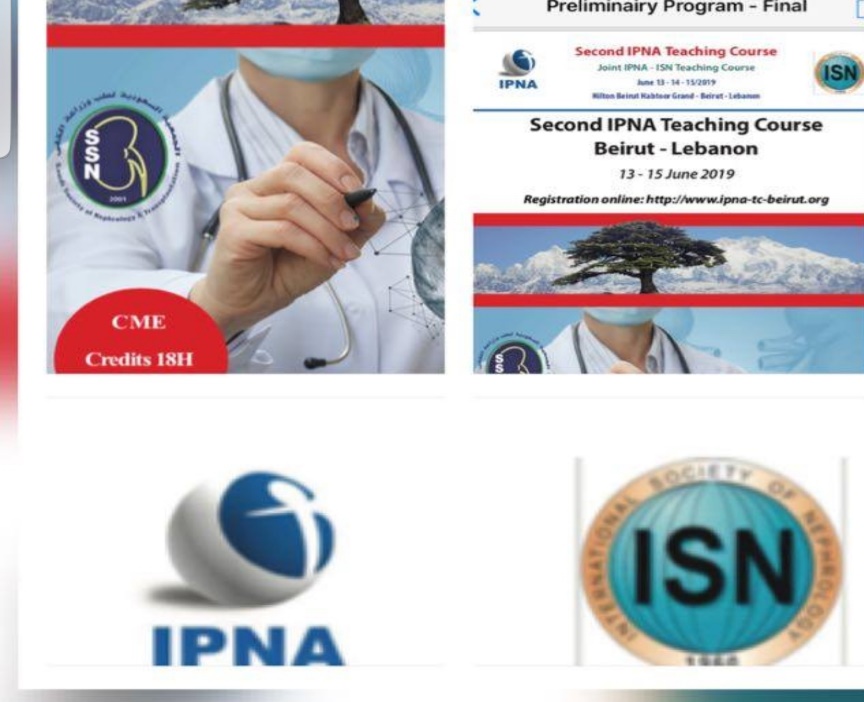 SURGICAL COMPLICATIONS IN LIVER TRANSPLANTATION
MOHAMAD HUSSEIN ALSAYED MD
GENERAL SURGERY
HEPATO PANCREATO BILIARY AND ORGAN TRANSPLANT SURGERY
Al rassoul al azam hospital
Beirut – Lebanon June 13, 2019
SURGICAL COMPLICATIONS IN LIVER TRANSPLANTATION
OVERVIEW OF SURGICAL COMPLICATIONS OF LIVER TRANSPLANT
OUR NEW CENTER SETTING
OUR EXPERIENCE
EXAMPLES OF SURGICAL COMPLICATIONS
SURGICAL COMPLICATIONSOverview
Surgical complications in liver transplantation are categorized to:
Bleeding
Vascular 
biliary
SURGICAL COMPLICATIONSvascular complications
inflow:
Hepatic artery thrombosis.
Hepatic artery stenosis
Portal vein thrombosis
Portal vein stenosis.
Outflow:
Hepatic vein stenosis
SURGICAL COMPLICATIONSvascular complicationsHepatic artery thrombosis
Hepatic arterial thrombosis (HAT) interrupts the allograft's blood supply and produces early graft loss, long-term dysfunction, or patient death, making these surgical complications life threatening. 
Hepatic artery stenosis and HAT both carry high rates of morbidity and mortality. 
HAT is a major indication for retransplantation. 
HAT is the most common hepatic arterial complication and has been reported in 4% to 11% of adult transplants and 11% to 26% of pediatric transplants. 
Arterial thrombosis occurring early after transplantation is more likely to be associated with an aggressive course and a higher rate of allograft loss and patient mortality in comparison to late-onset HAT
SURGICAL COMPLICATIONSbiliary complications
Complications involving the biliary tract after orthotopic liver transplantation (OLT) have been a common problem since the beginning. 
The use of DCD donors and LDL grafts have been associated with a significant rise in the incidence of ischemic-type biliary lesions.
Rates were reported to be as high as 50% in early publications.
During the last decades a constant decrease has been documented. Currently a range from 5% to 25% is reported.
Incidence varies according to the type of graft, type of donor (DBD versus DCD versus living donor), and the type of biliary anastomosis per- formed.
The most common complications are biliary leaks (bls) and strictures (bss). However, there is a wide range of potential bcs that can occur after liver transplantation
افتتاح مركز الحاج فايز مغنية لجراحة الكبد والبنكرياس وزراعة الأعضاء
18/1/2018
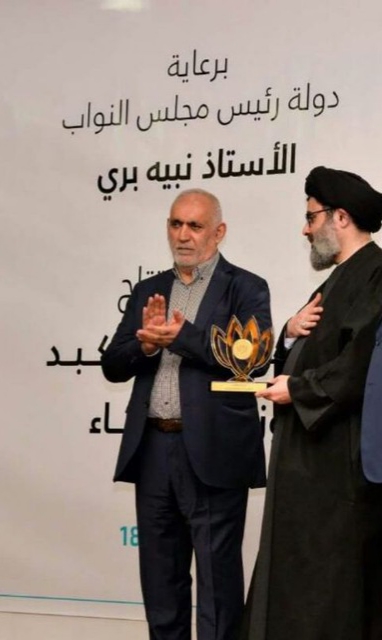 OUR NEW CENTER EXPERIENCE
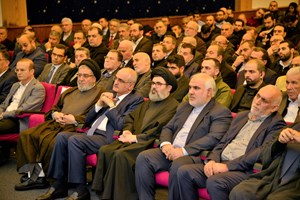 SETTING UP LIVER TRANSPLANT CENTER
coordinator
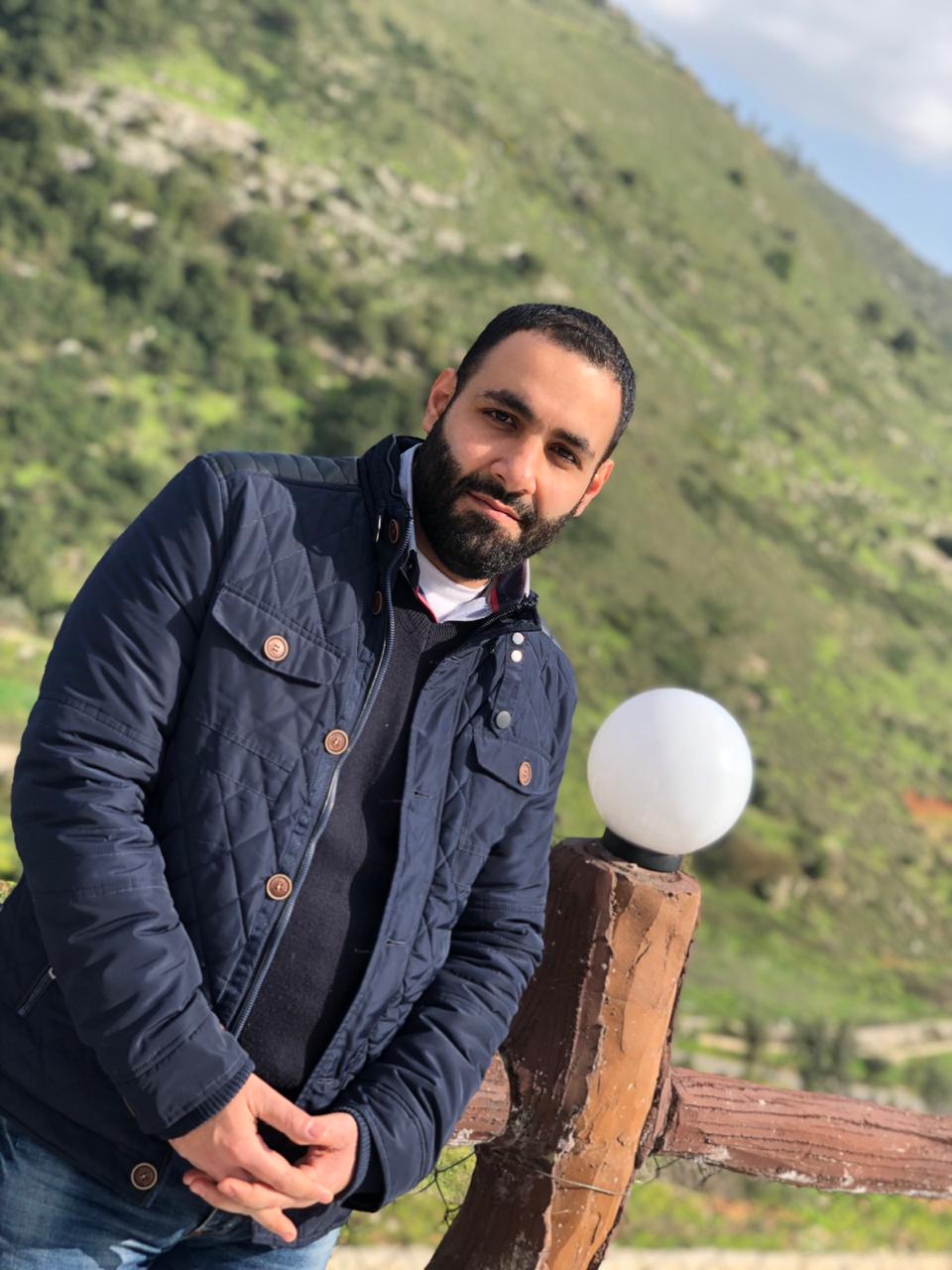 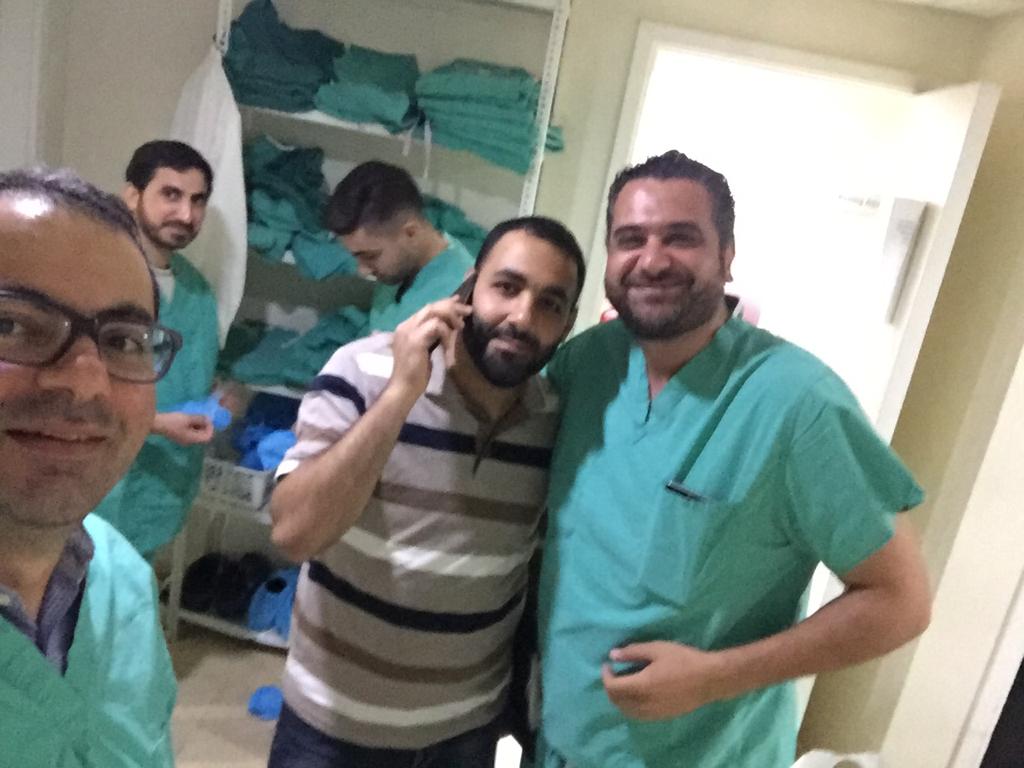 SETTING UP LIVER TRANSPLANT CENTER
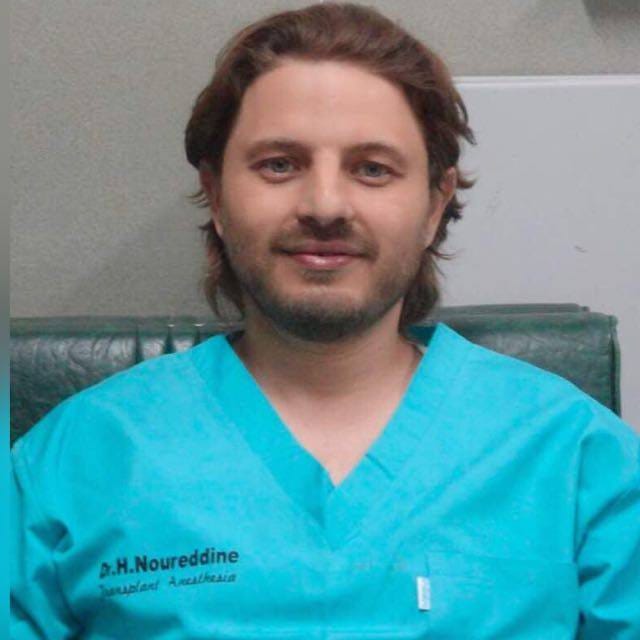 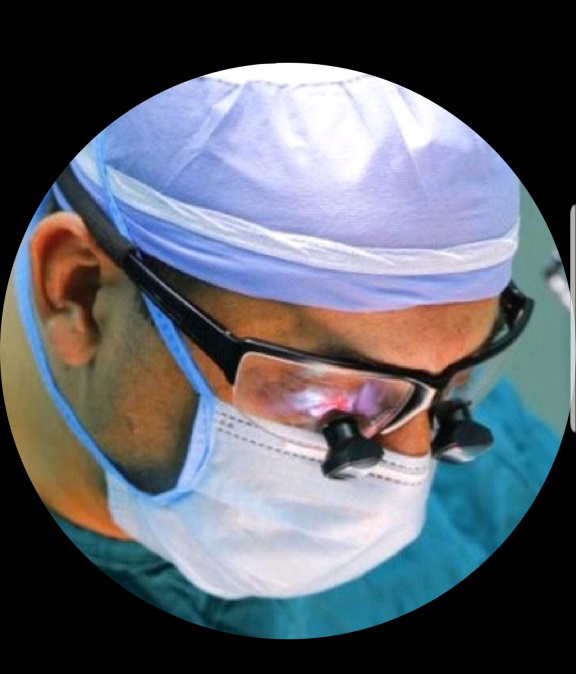 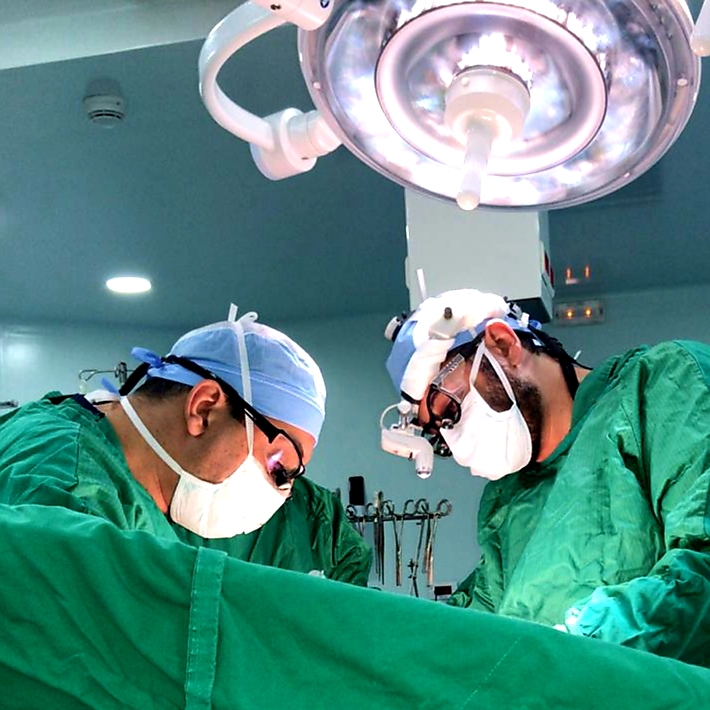 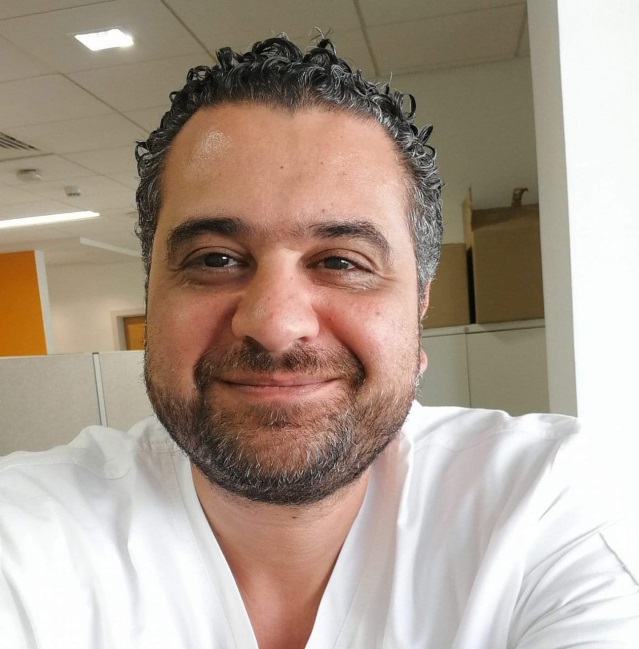 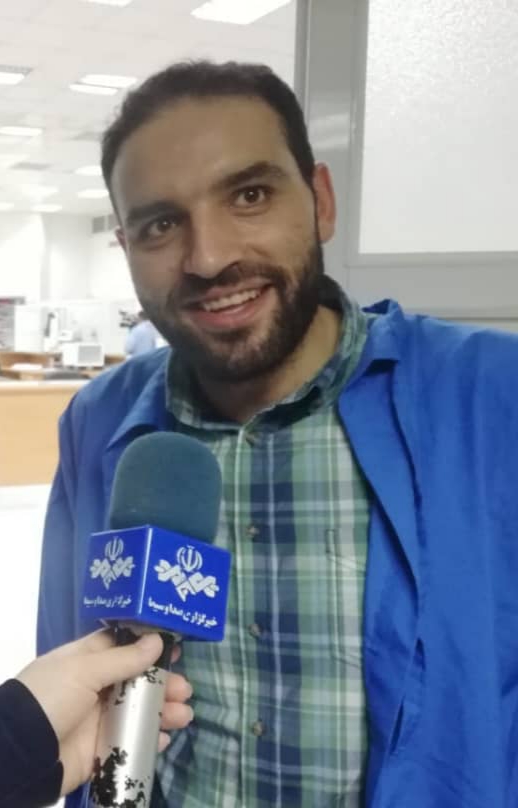 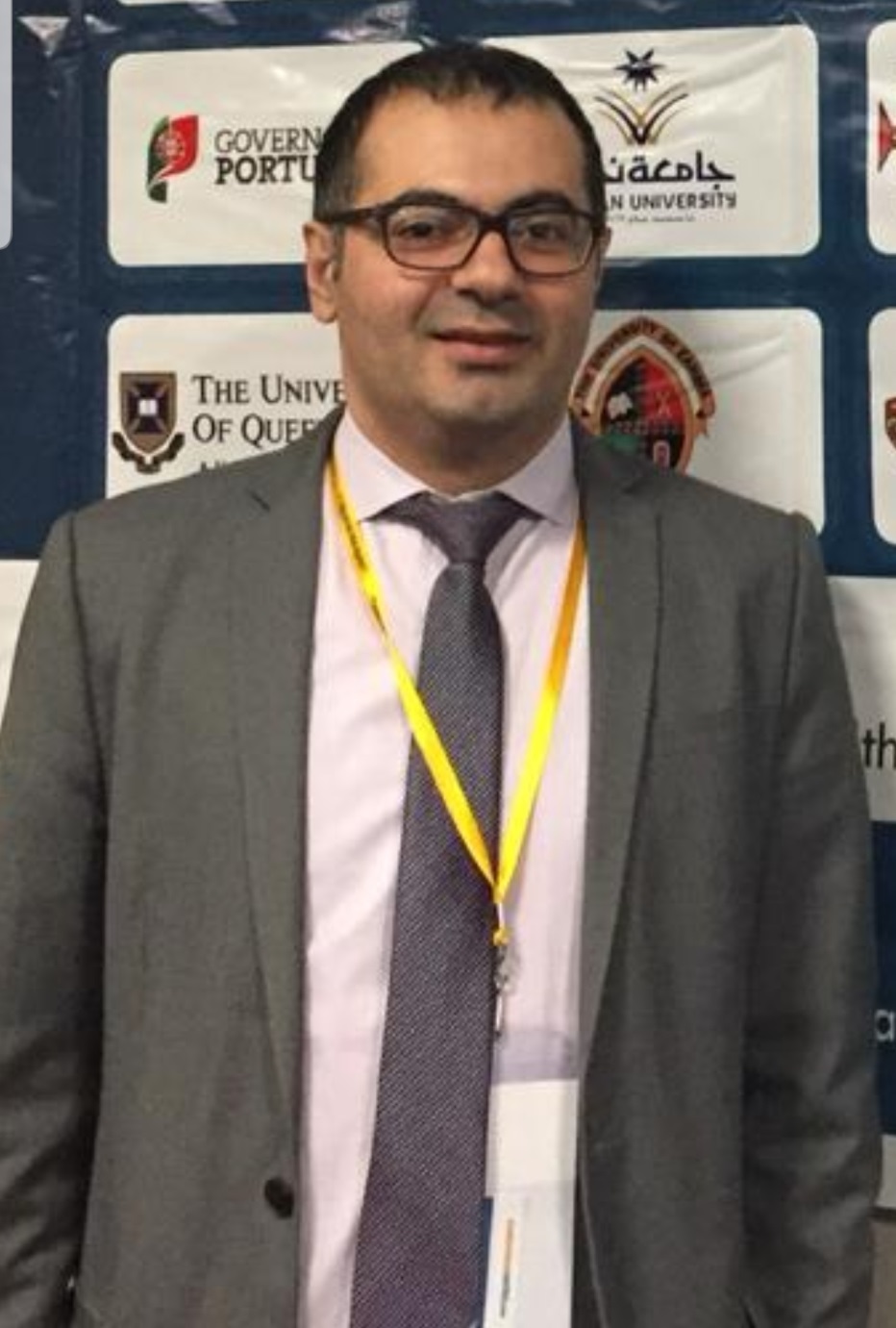 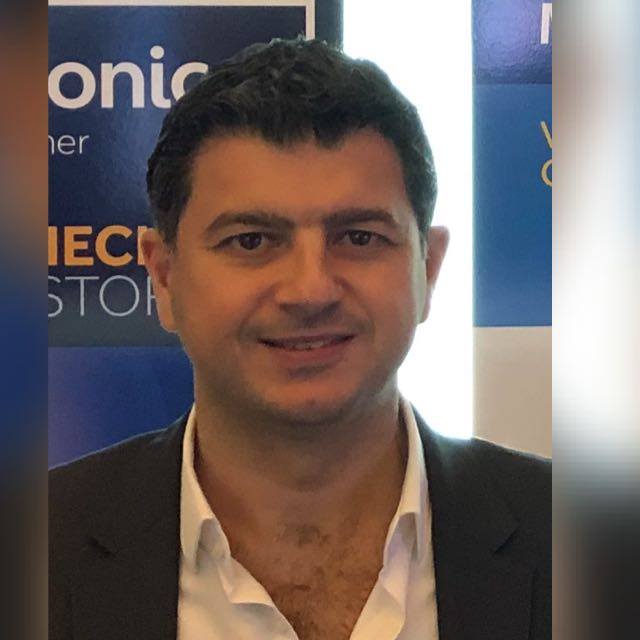 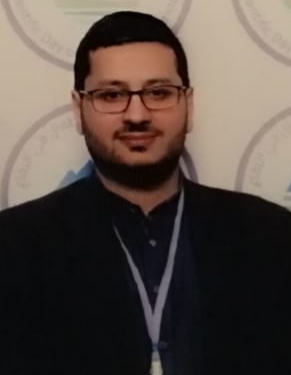 Multidisciplinary Support
ICU
Dialysis Including CRRT.
Blood Bank. 
Pathology.
Immunology.
Hematology
Laboratory Services. 
Cardiology.
Pneumology.
Nutrition.
Physiotherapy.
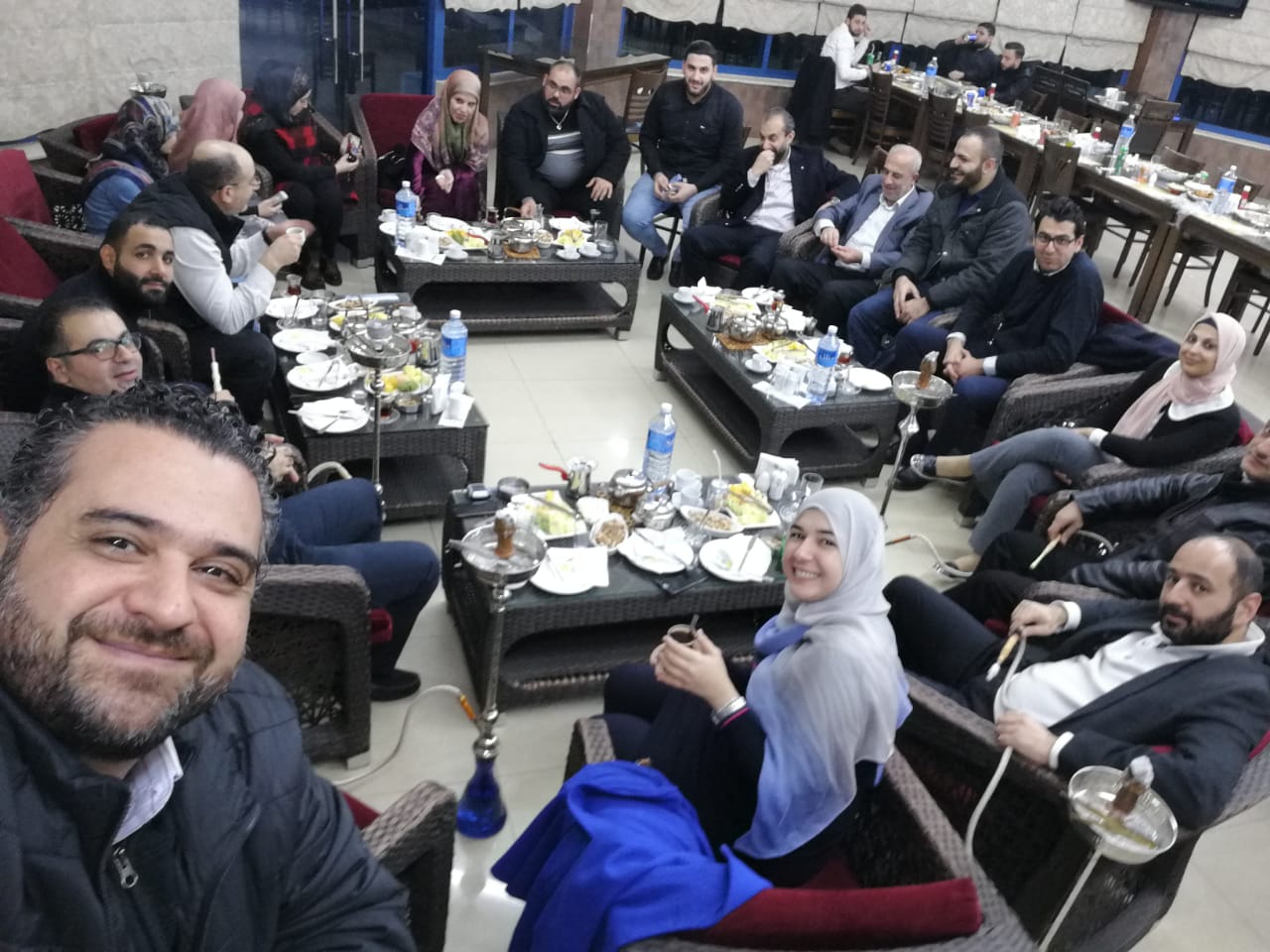 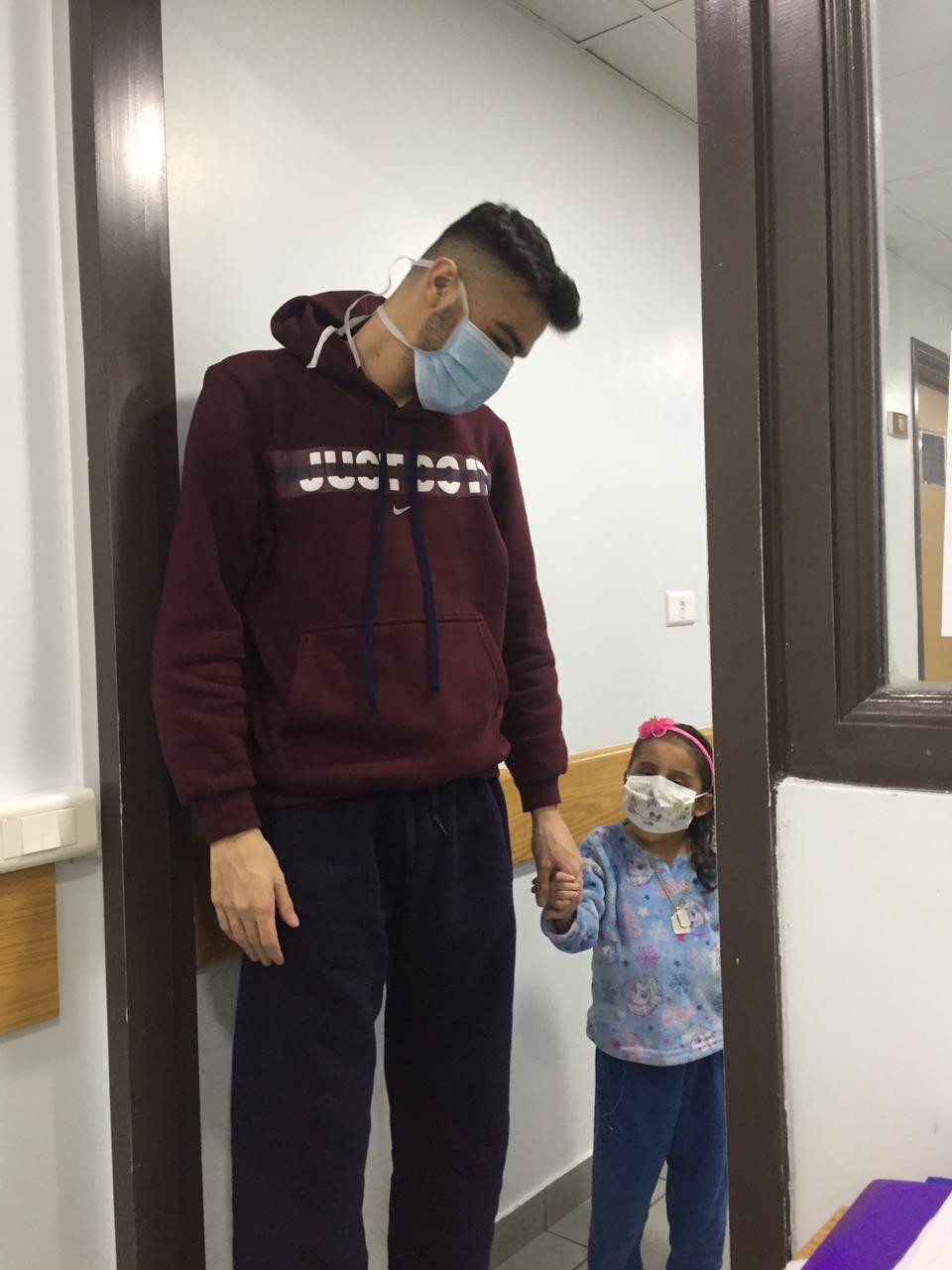 OUR NEW CENTER EXPERIENCE
10 LIVING DONOR LIVER TRANSPLANT
3 PEDIATRIC

3 LEFT LATERAL SEGMENT
2 LEFT LOBE
5 RIGHT LOBE
OUR NEW CENTER EXPERIENCE
SURGICAL COMPLICATIONS
2 cases of BILIARY COMPLICATIONS managed by ERCP stenting and temporary internal external biliary drainage
1 case of PORTAL VEIN THROMBOSIS followed by sever varecial bleeding despite thrombectomy and re-anastomosis.
2 cases of HEPATIC ARTERY THROMBOSIS one followed by full biliary ischemia despite revascularization and ended up with graft loss and managed by re-transplantation, and the other treated with successful revascularization with saphenous Y graft for two arteries.
1 case of SEPSIS AND SEPTIC SHOCK followed by hepatic artery thrombosis and graft loss.
1 case of SMALL FOR SIZE due to deep jaundice despite good volume .
DIAPHRAGMATIC HERNIA
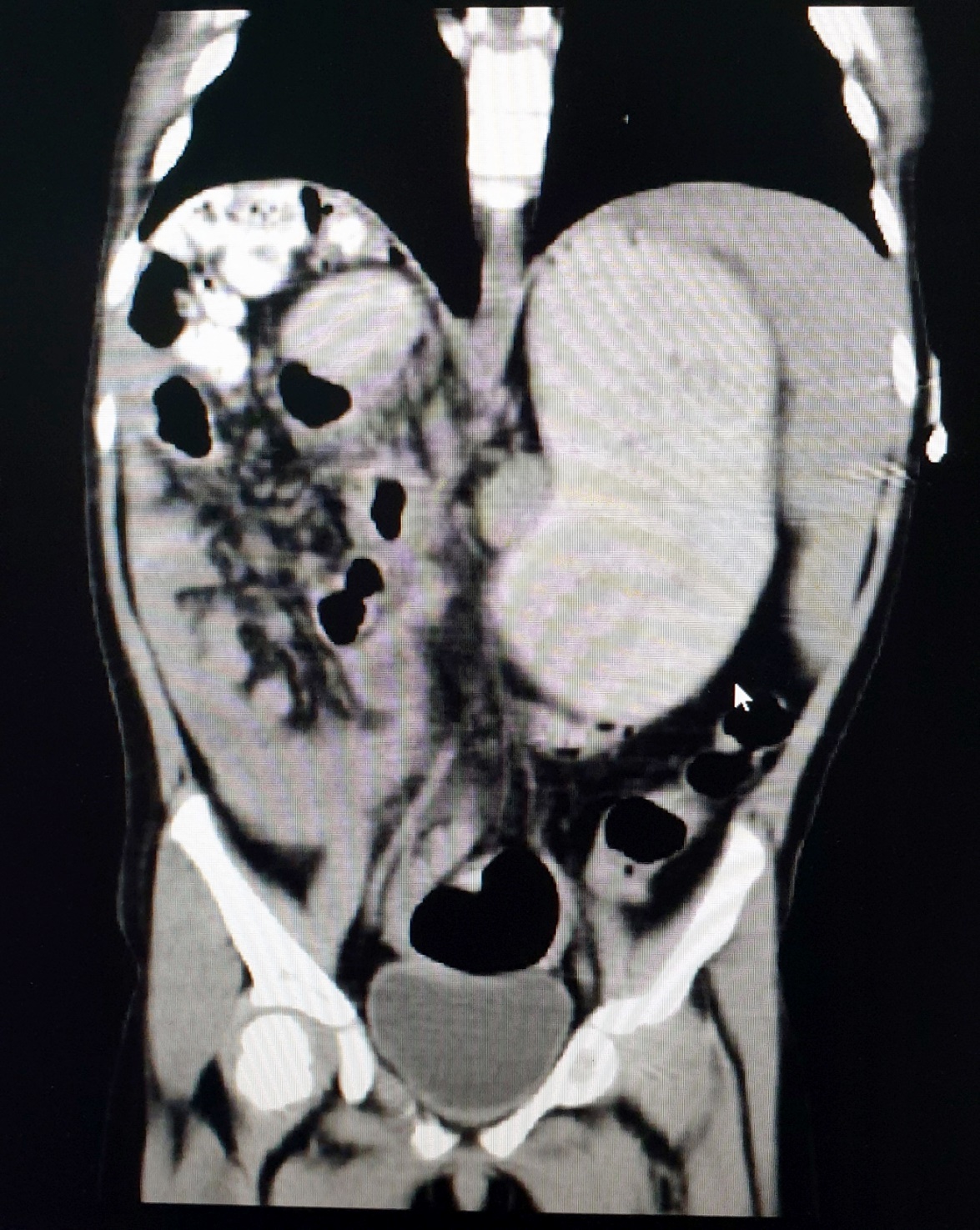 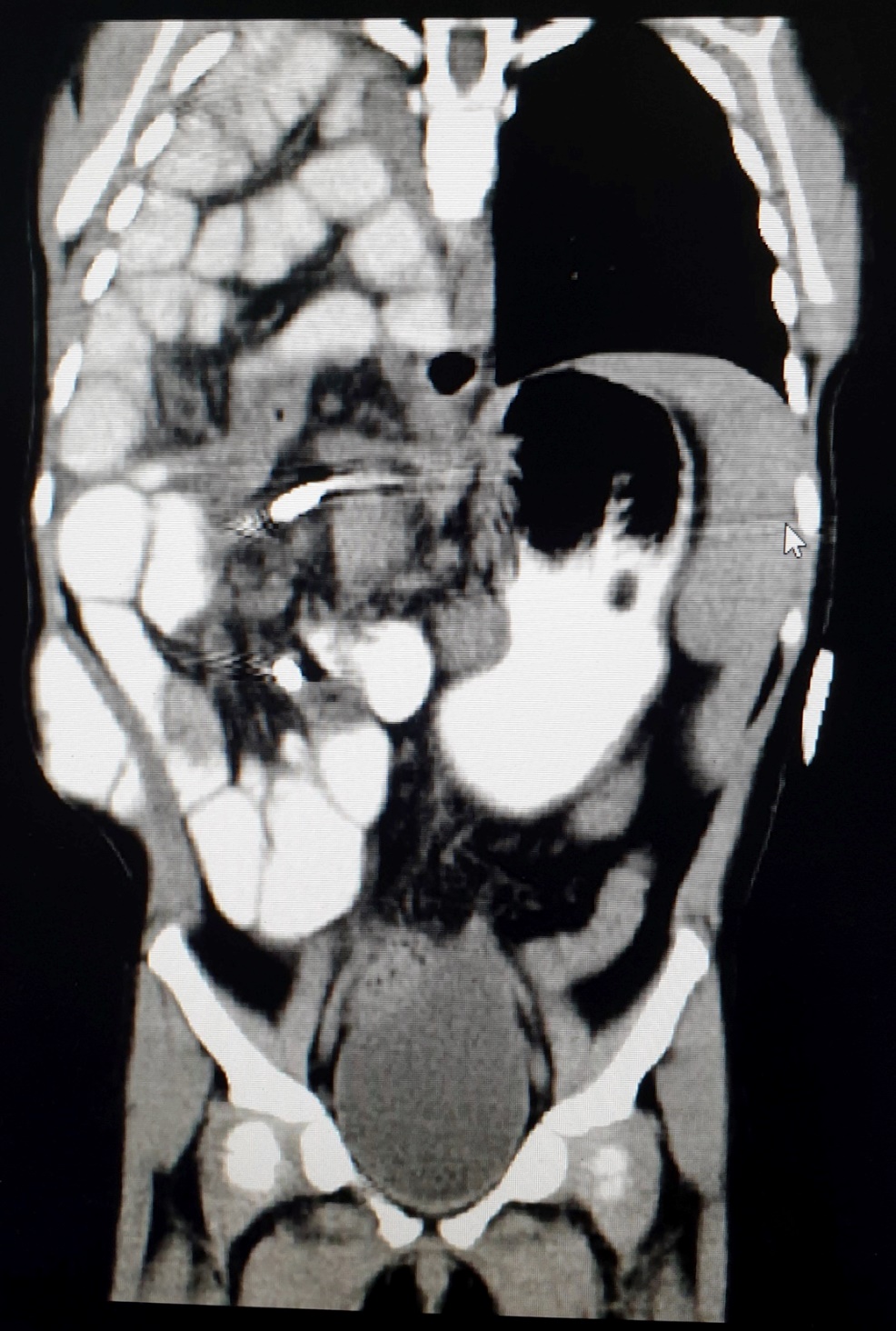 DIAPHRAGMATIC HERNIA
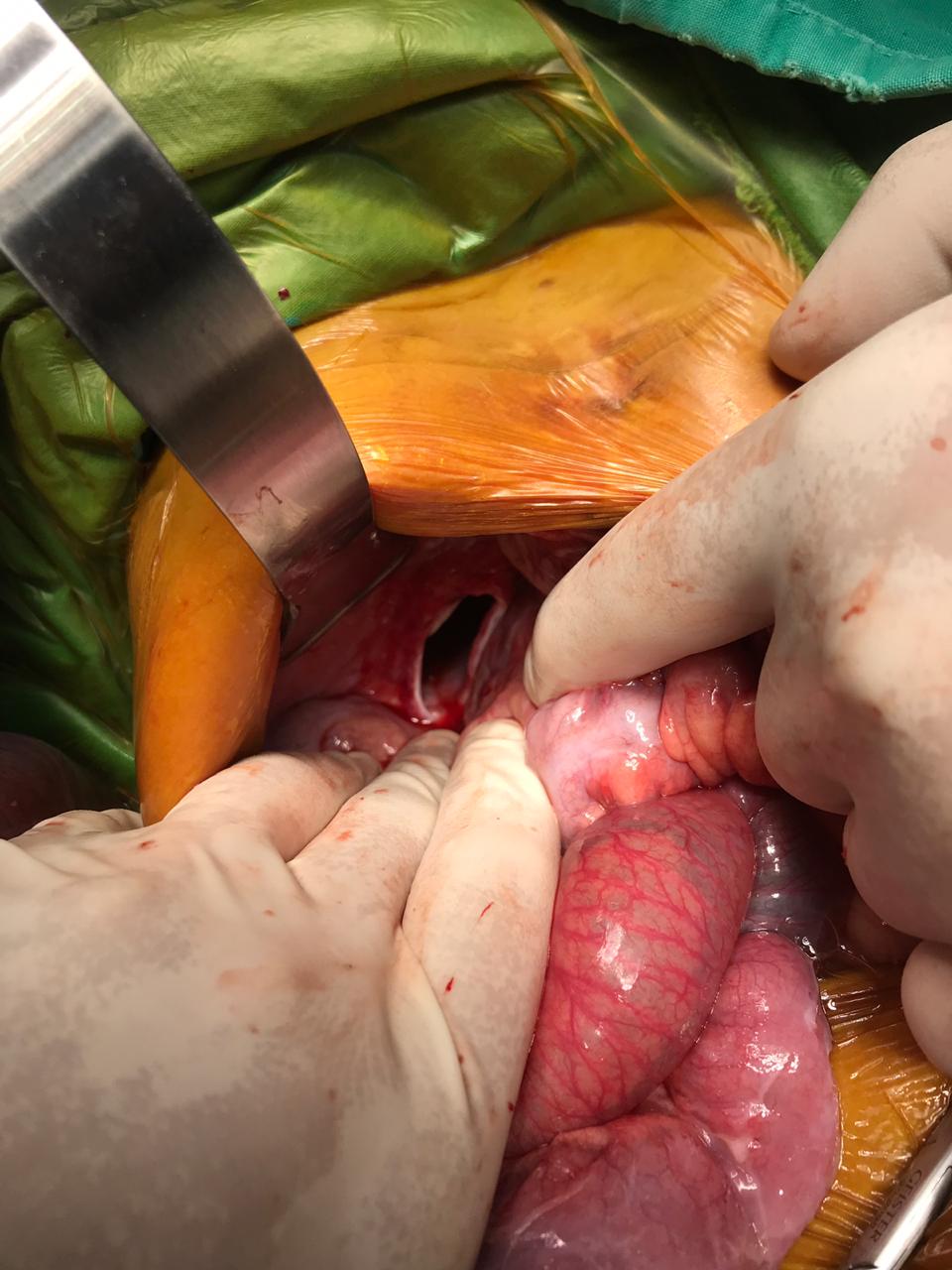 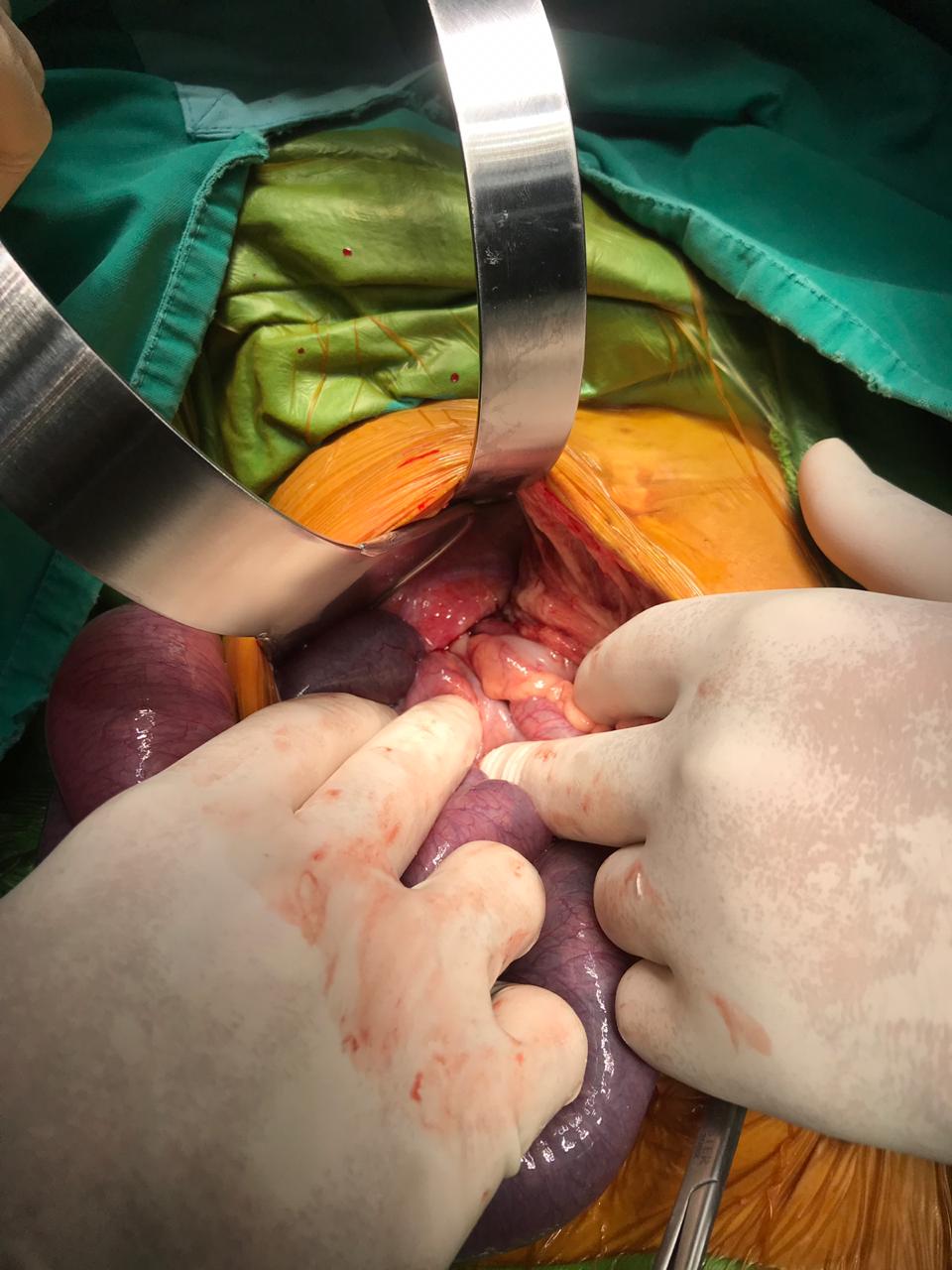 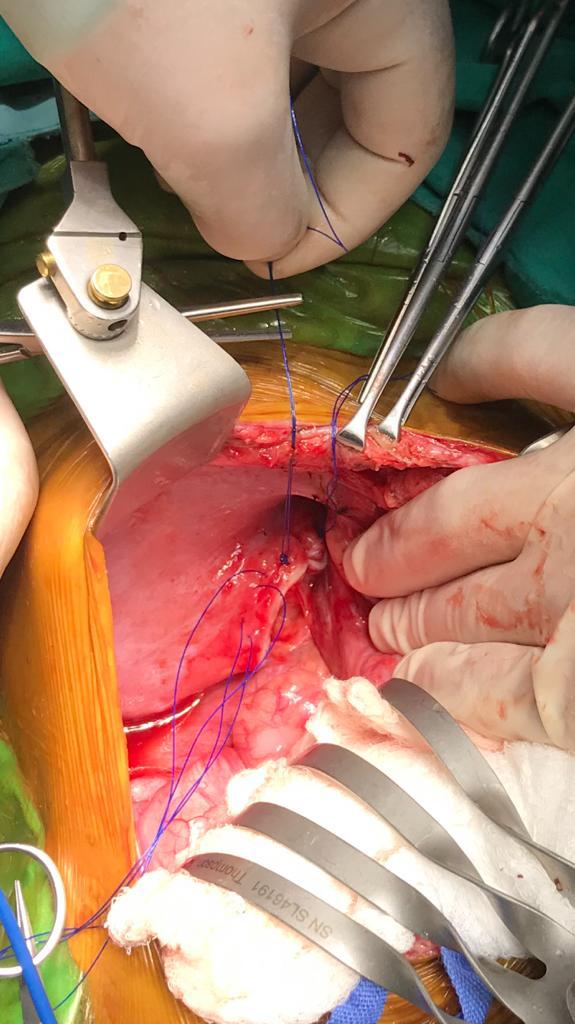 DONOR COMPLICATIONS
case of BILIARY LEAK from segment 8 remnant tissue managed by resection
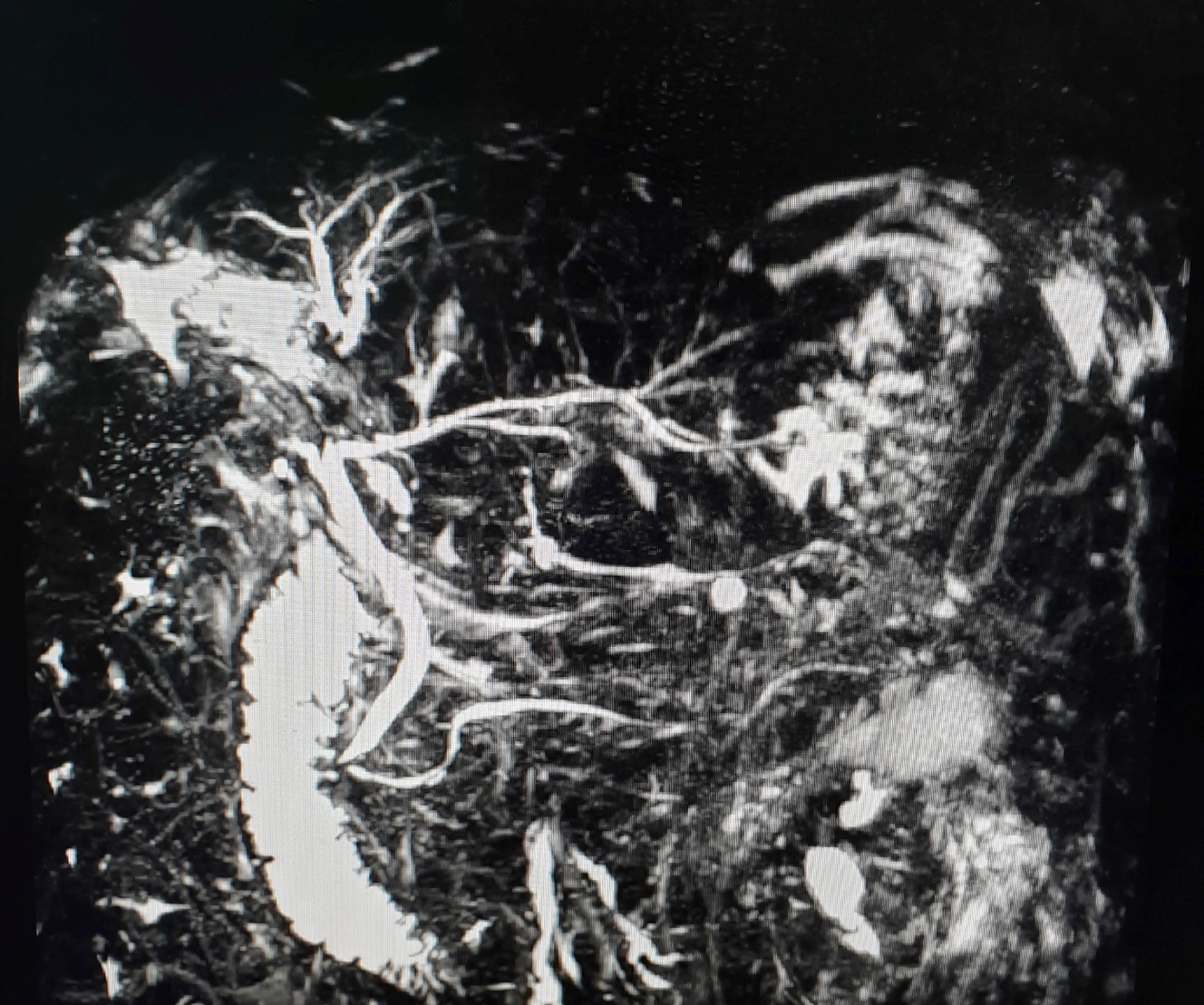 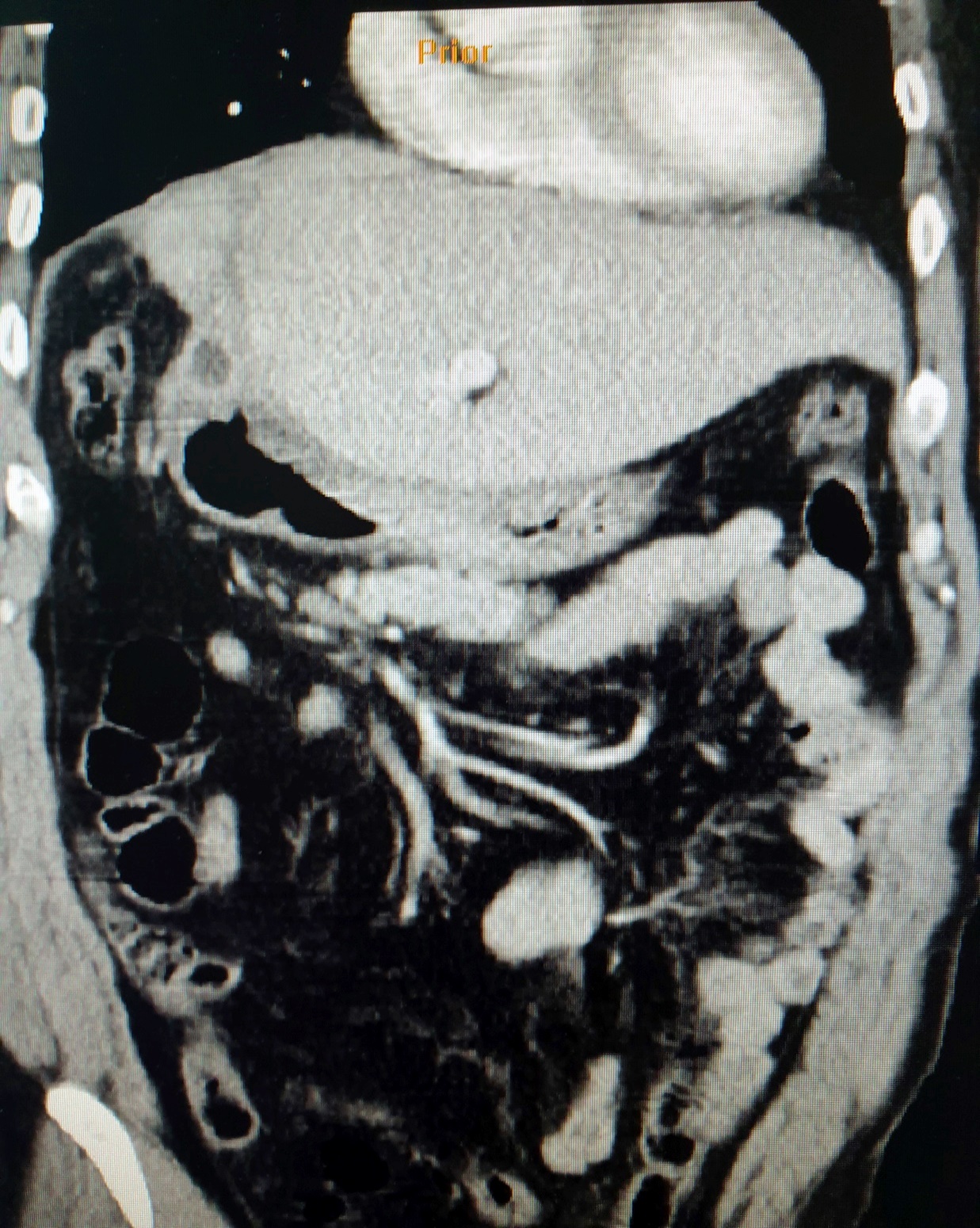 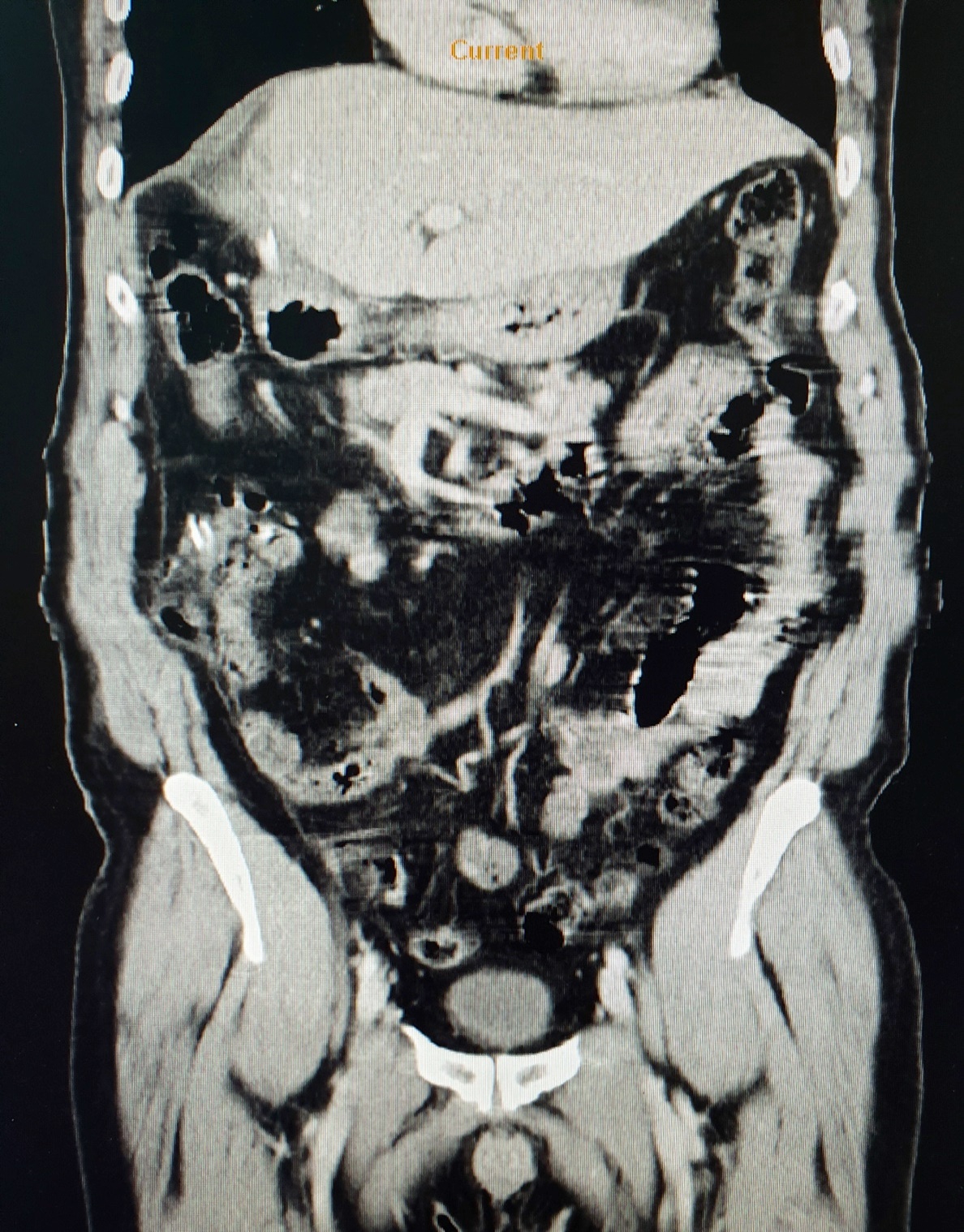 VASCULAR COMPLICATIONS
Hepatic artery thrombosis
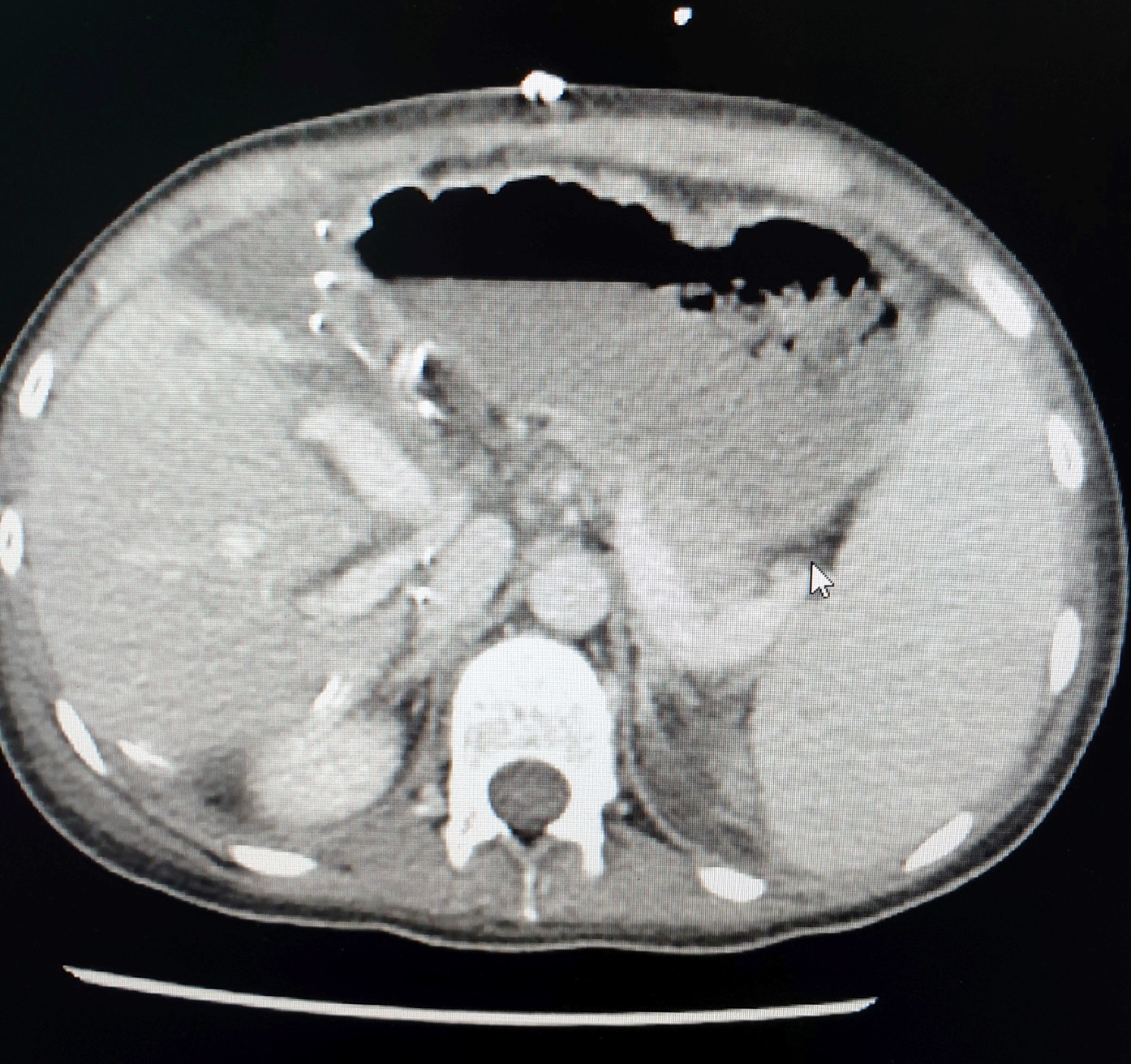 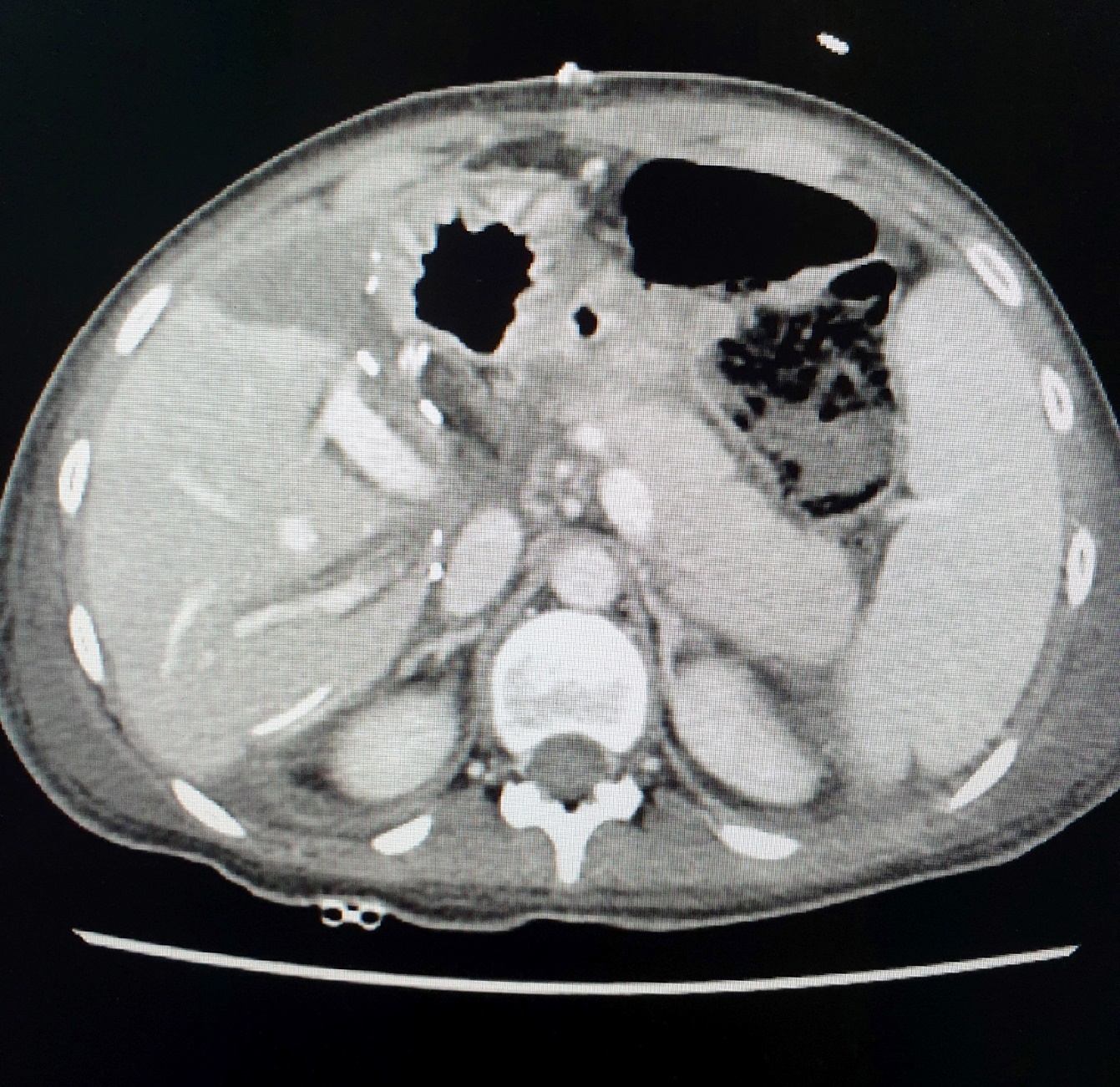 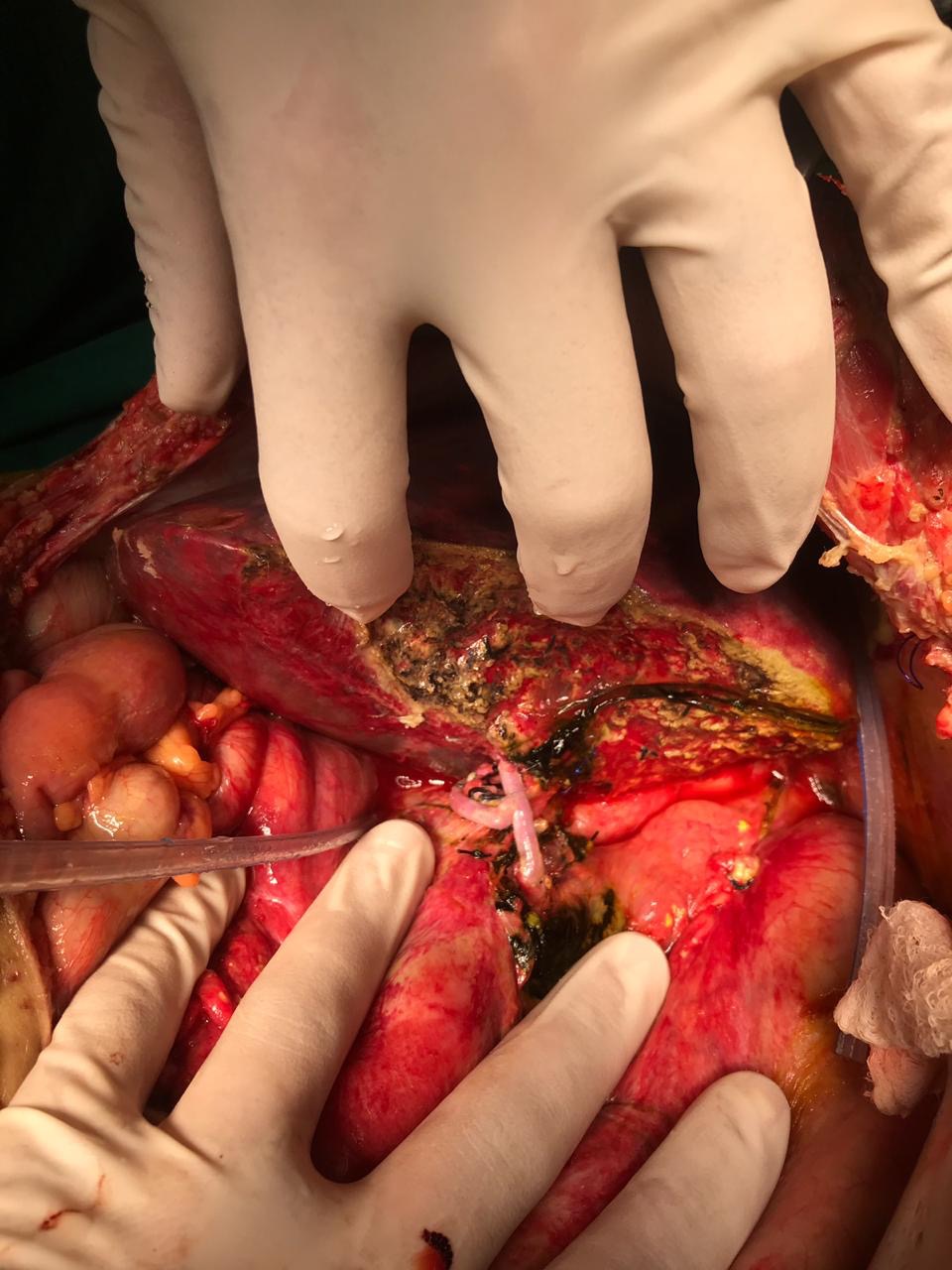 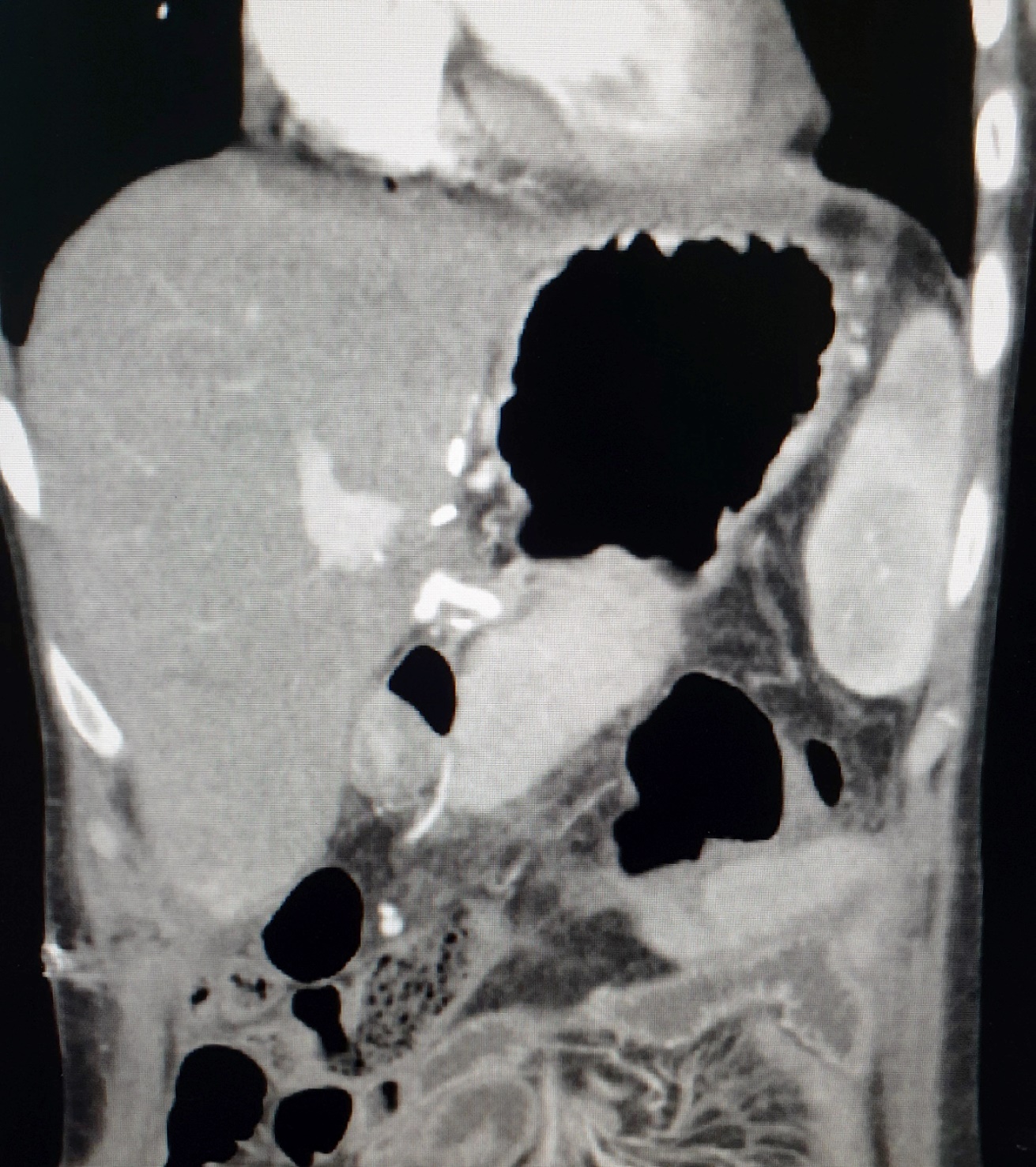 VASCULAR COMPLICATIONSsplenic artery steal syndrome
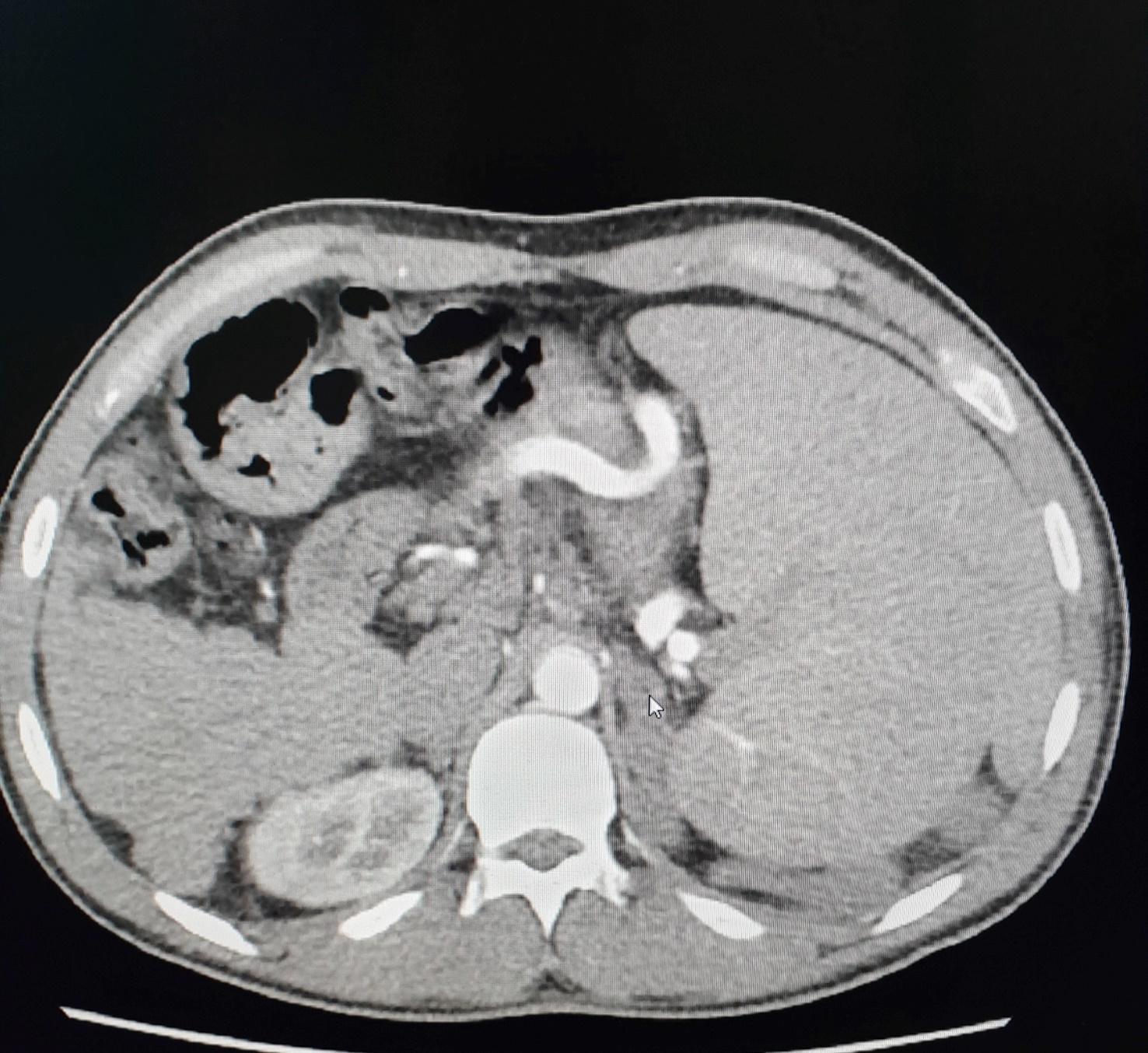 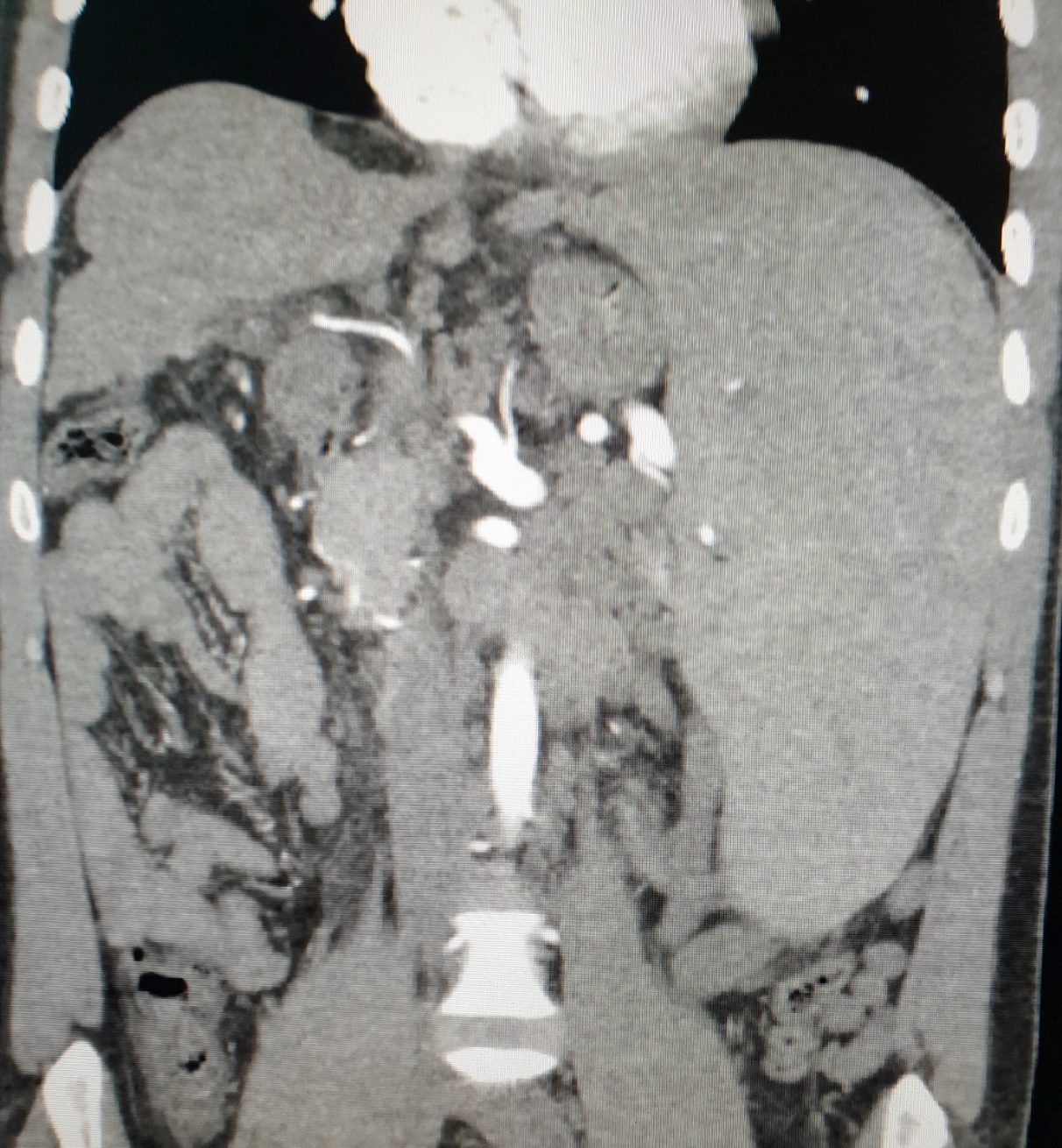 biliary complicationsbiliary stenosis
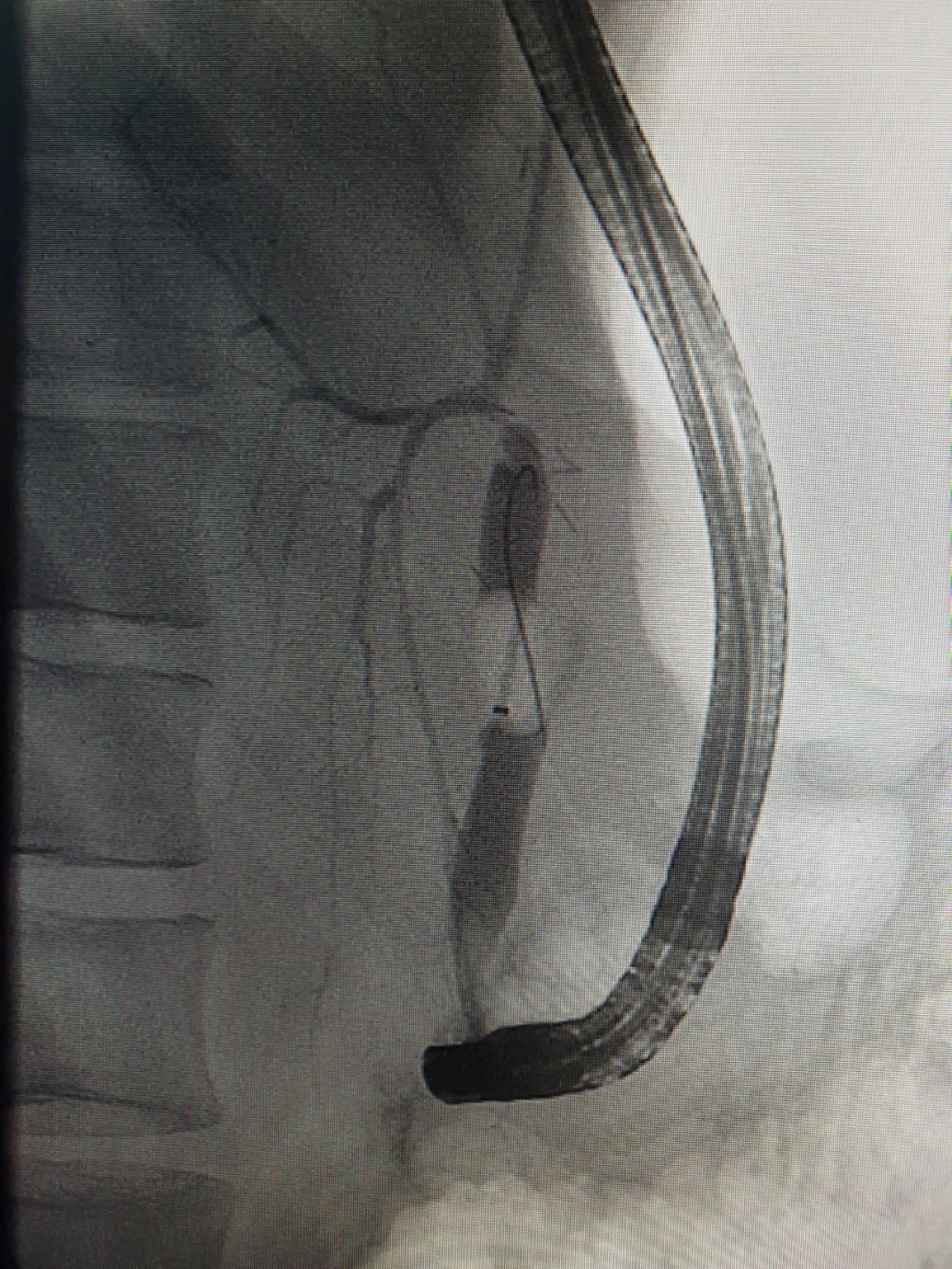 Overall results
Within 18 months
10 LIVING RELATED DONOR LIVER TRANSPLANTATIONS
7 ADULTS AND 3 CHILDREN

3 MORTALITIES 
ONE RETRANSPLANT
NO REJECTION
No outflow complications
No bleeding complications
THANK YOU